10.0 Speech-based Information Retrieval
Text/Speech-based Information Retrieval
Text-based information retrieval extremely successful




information desired by the users can be obtained very efficiently
all users like it
producing very successful industry
All roles of texts can be accomplished by voice
spoken content or multimedia content with voice in audio part
voice instructions/queries via handheld devices
Speech-based information retrieval
user
instructions/queries
Server
Internet
Server
Documents/Information
Speech-based Information Retrieval
Spoken Instructions/Queries
Text Instructions/Queries
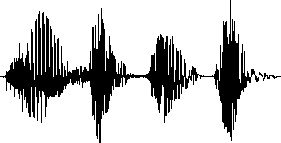 US president？
Text Content
Spoken content
(multimedia content including audio part)
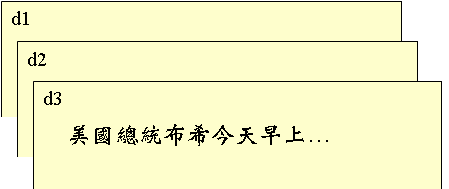 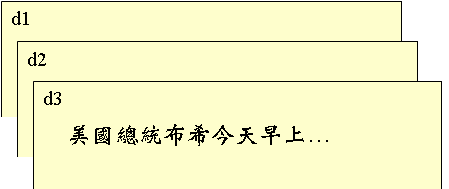 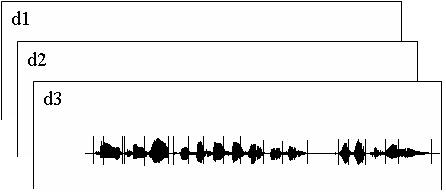 Barack Obama
Barack Obama
…
…
.
.
User instructions and/or network content can be in form of voice
text queries/spoken content : spoken document retrieval, spoken term detection
spoken queries/text content : voice search
spoken queries/spoken content : query by example
Wireless and Multimedia Technologies are Creating An Environment for Speech-based Information Retrieval
text 
information
Text Content
Multimedia and Spoken Content
Internet
Text-to-Speech Synthesis
voice information
Spoken and multi-modal Dialogue
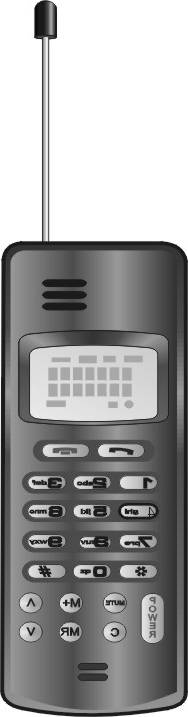 Spoken Content Retrieval
voice input/ output
Multimedia Content Analysis
Text Content Retrieval
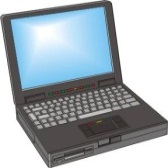 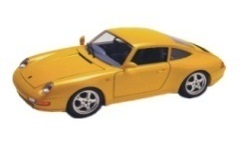 Many hand-held devices with multimedia functionalities available
Unlimited quantities of multimedia content fast growing over the Internet
User-content interaction necessary for retrieval can be accomplished by spoken and multi-modal dialogues
Network access is primarily text-based today, but almost all roles of texts can be accomplished by voice
Basic Approach for Spoken Content Retrieval
Acoustic Models
Recognition Engine
Language Model
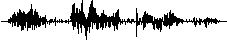 Spoken 
Content
Lexicon
Retrieval Results 
(list of spoken documents/utterances)
Transcriptions
Text-based
Search
Engine
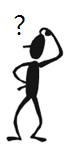 user
Query Q
(text or transcribed if in voice)
Transcribe the spoken content 
Search over the transcriptions as they are texts
Recognition errors cause serious performance degradation
Lattices for Spoken Content Retrieval
Low recognition accuracies for spontaneous speech including Out-of-Vocabulary (OOV) words under adverse environment
considering lattices with multiple alternatives rather than 1-best output





higher probability of including correct words, but also including more noisy words
correct words may still be excluded (OOV and others)
huge memory and computation requirements
W2
W1
End node
Start node
W5
W3
W4
W10
W8
W9
W6
W7
Wi: word hypotheses
W8
Time index
[Speaker Notes: [Chelba & Acero, ACL 05]
[Can & Saraclar, ICASSP 09]]
Other Approach Examples in addition to Lattices
Confusion Matrices
use of confusion matrices to model recognition errors and expand the query/document, etc.
Pronunciation Modeling
use of pronunciation models to expand the query, etc.
Fuzzy Matching
query/content matching not necessarily exact
OOV or Rare Words Handled by Subword Units
OOV Word W=w1w2w3w4 can’t be recognized and never appears in lattice 
wi : subword units : phonemes, syllables…
a, b, c, d, e : other subword units





W=w1w2w3w4 hidden at subword level
can be matched at subword level without being recognized
Frequently Used Subword Units
Linguistically motivated units: phonemes, syllables/characters, morphemes, etc.
Data-driven units: particles, word fragments, phone multigrams, morphs, etc.
w3w4b
Lattice:
a
w3w4
w1w2
bcd
w1w2
w3w4
e
w2w3
Time index
Precision rate =
Recall rate =
A A+C
B	A	C
retrieved documents
relevant documents
Performance Measures (1/2)
Recall and Precision Rates
A  A+B
recall rate may be difficult to evaluate, while precision rate is directly perceived by users
recall-precision plot with varying thresholds
Performance Measures (1/2)
MAP (mean average precision)
area under recall-precision curve
a performance measure frequently used for information retrieval
MAP = 0.586
MAP = 0.484
References
General or basic Spoken Content Retrieval
http://www.superlectures.com/asru2011/lecture.php?lang=en&id=5 Spoken Content Retrieval - Lattices and Beyond (Lin-shan Lee’s talk at ASRU 2011)
Chelba, C., Hazen, T.J., Saraclar, M., "Retrieval and browsing of spoken content," Signal Processing Magazine, IEEE , vol.25, no.3, pp.39-49, May 2008
Martha Larson and Gareth J. F. Jones (2012) " Spoken Content Retrieval: A Survey of Techniques and Technologies ", Foundations and Trends in Information Retrieval: Vol. 5: No 4-5, pp 235-422
“An Introduction to Voice Search”, Signal Processing Magazine, IEEE, Vol. 25, 2008 
Text-based Information Retrieval
http://nlp.stanford.edu/IR-book/
Christopher D. Manning, Prabhakar Raghavan, Hinrich Schütze, Introduction to Information Retrieval, Cambridge University Press. 2008.
Inverse Document Frequency
(IDF)
Term Frequency
(TF)
Vector Space Model
Vector Representations of query Q and document d
for each type j of indexing feature (e.g. syllable, word, etc.) a vector is generated 
each component in this vector is the weighted statistics zjt of a specific indexing term t (e.g. syllable si)



 ct:    frequency counts for the indexing term t present in the query q or document d (for  text), or sum of normalized recognition scores or confidence measures for the indexing term t (for speech)
 N:    total number of documents in the database
 Nt:   total number of documents in the database which include the indexing term t
IDF: the significance (or importance) or indexing power for the indexing term t
The Overall Relevance Score is the Weighted Sum of the Relevance Scores for all Types of Indexing Features
Vector Space Model
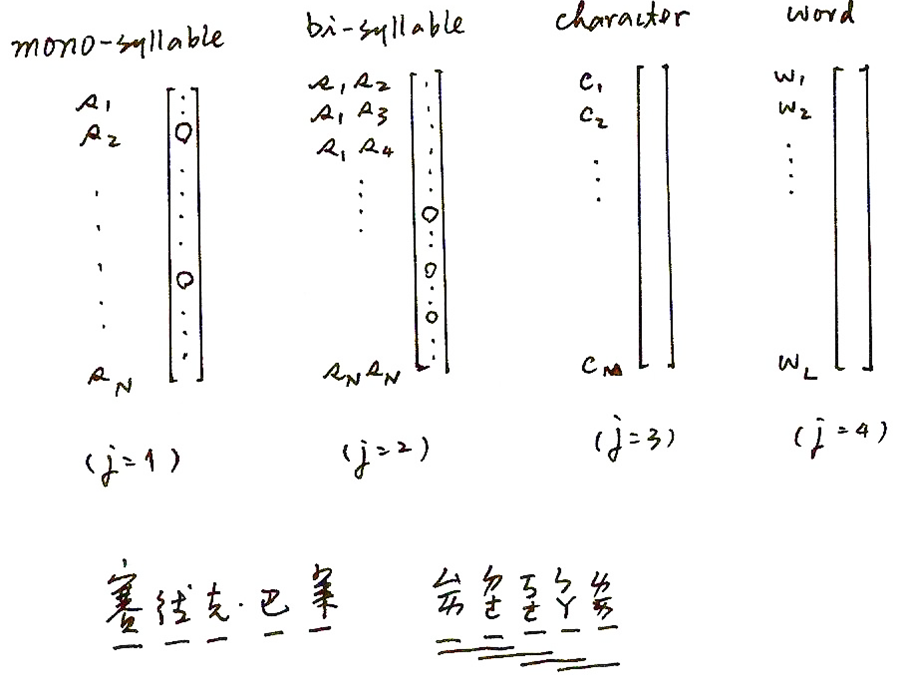 Difficulties in Speech-based Information Retrieval for Chinese Language
Even for Text-based Information Retrieval, Flexible  Wording Structure Makes it Difficult to Search by Comparing the Character Strings Alone 
name/title                李登輝→李前總統登輝，李前主席登輝(President T.H Lee)
arbitrary abbreviation     北二高→北部第二高速公路(Second Northern Freeway)
                                          華航→中華航空公司(China Airline)
similar phrases	     中華文化→中國文化(Chinese culture)
translated terms	     巴塞隆那→巴瑟隆納(Barcelona)
Word Segmentation Ambiguity Even for Text-based Information Retrieval 
腦科(human brain studies) →電腦科學(computer science)
土地公(God of earth) →土地公有政策(policy of public sharing of the land)
Uncertainties in Speech Recognition
errors (deletion, substitution, insertion)
out of vocabulary (OOV) words, etc.
very often the key phrases for retrieval are OOV
S1  S2  S3  S4   S5 ………S10
S(N), N=1
          
          N=2


          N=3




P(M), M=1


          M=2
Syllable-Level Indexing Features for Chinese Language
A Whole Class of Syllable-Level Indexing Features for Better Discrimination
Overlapping syllable segments with length N




Syllable pairs separated by M syllables




Character- or Word-Level Features can be Similarly Defined
Syllable-Level Statistical Features
Single Syllables
all words are composed by syllables, thus partially handle the OOV problem
very often relevant words have some syllables in common
each syllable usually shared by more than one characters with different meanings, thus causing ambiguity
Overlapping Syllable Segments with Length N
capturing the information of polysyllabic words or phrases with flexible wording structures
majority of Chinese words are bi-syllabic
not too many polysyllabic words share the same pronunciation
Syllable Pairs Separated by M Syllables
tackling the problems arising from the flexible wording structure, abbreviations, and deletion, insertion, substitution errors in speech recognition
[Speaker Notes: 還有就是syllable pairs separated by M syllables這種建索引的方式,
則可多少解決中文flexible的wording structure及語音辨識所造成的insertion, deletion, substitution 等 errors


實驗結果顯示:
當我們適當的結合這兩類的音節索引資訊的話,
在檢索上面會有很好的表現]
syllables with higher acoustic confidence scores
syllables with lower acoustic confidence scores
syllable pairs S(N), N=2 pruned by ITD
syllable pairs S(N), N=2 pruned by ST
Improved Syllable-level Indexing Features
Syllable-aligned Lattices and syllable-level utterance verification
Including multiple syllable hypothesis to construct syllable-aligned lattices for both query and documents
Generating multiple syllable-level indexing features from syllable lattices
filtering out indexing terms with lower acoustic confidence scores
Infrequent term deletion (ITD)
Syllable-level statistics trained with text corpus used to prune infrequent indexing terms
Stop terms (ST)
Indexing terms with the lowest IDF scores are taken as the stop terms
Expected Term Frequencies
E(t,x): expected term frequency for term t in the lattice of an utterance x
u: a word sequence (path) in the lattice of an utterance x
P(u|x): posterior probability of the word               sequence u given x
lattice of utterance x
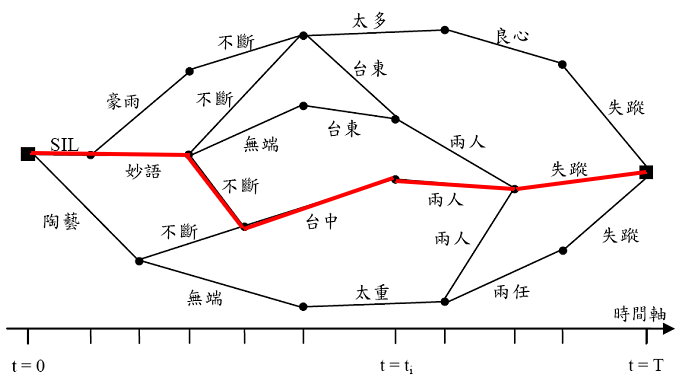 N(t,u): the occurrence count of term t in                word sequence u
L(x)
L(x): all the word sequences (paths) in the lattice of an utterance x
u
WFST for Retrieval (1/4)
Factor Automata
The finite state machines accepting all substrings of the original machine
retrieval is to have all substrings considered
aba
ba
Accept
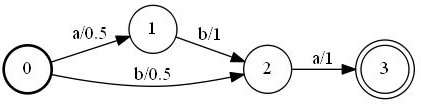 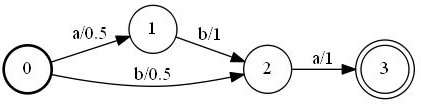 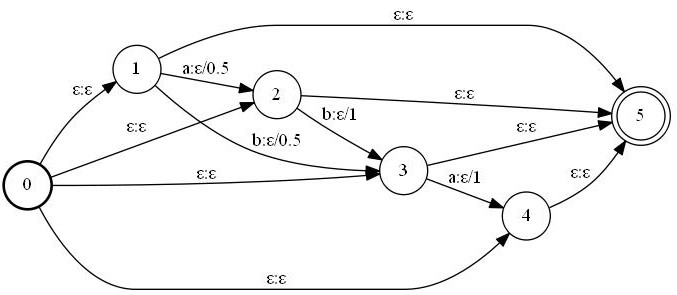 Accept
a
ab
WFST for Retrieval (2/4)
The index transducer of text document
Every substring of the document is transduced into the corresponding document ID (e.g., 3014)
For spoken documents, the index transducers are generated from lattices directly
The index transducer of the whole corpus
Union of all transducers of all utterances
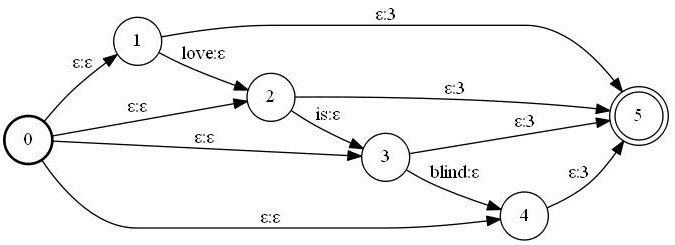 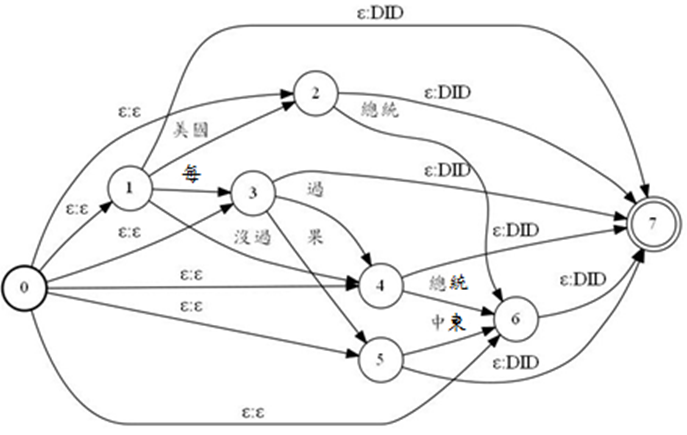 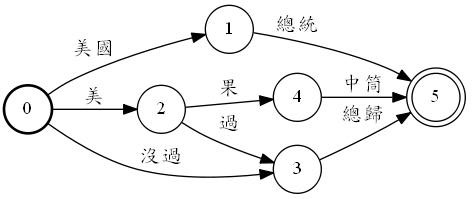 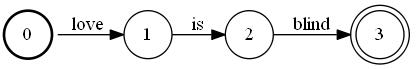 WFST for Retrieval (3/4)
Query Transducer
Split the query string into words, characters, syllables, etc.
Generate the query transducer
Factorize the automaton
Distribute weights over different  transitions

Ex:花蓮縣
Accept
-2-2+6=2
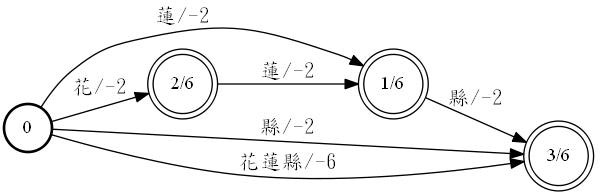 「花」「蓮」
Accept
-6+6=0
「花蓮縣」
WFST for Retrieval (4/4)
User
Query
Transducer:
花蓮縣
Index Transducer
Document 1
Document 2
Composition
…
Document 5034
花蓮縣:2033/0.7
蓮:737/5.6
Improved Retrieval by Training
Improve the retrieval with some training data
Training data: a set of queries and associated relevant/irrelevant utterances




Can be collected from user data
e.g. click-through data
Improve text-based search engine
e.g. learn weights for different clues (such as different recognizers, different subword units …)
Optimize the recognition models for retrieval performance 
Considering retrieval and recognition processes as a whole
Re-estimate HMM parameters
Query Q2
Query Qn
time 1:10   T
  time 2:01   F
  time 3:04   T
  time 5:31   T
Query Q1
time 1:10   T
  time 2:01   F
  time 3:04   T
  time 5:31   F
……
time 1:10   F
  time 2:01   F
  time 3:04   T
  time 5:31   T
HMM Parameter Re-estimation
Retrieval considered on top of recognition output in the past
recognition and retrieval as two cascaded stages
retrieval performance relying on recognition accuracy
Considering retrieval and recognition processes as a whole
acoustic models re-estimated by optimizing retrieval performance
acoustic models better matched to each respective data set
Acoustic Models
Retrieval Model
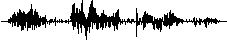 Spoken 
Archive
user
Retrieval Output
Recognition 
Engine
Search 
Engine
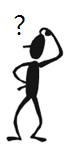 Query Q
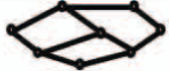 lattices
Recognition
Retrieval
HMM Parameter Re-estimation
Objective Function for re-estimating HMM
λ: set of HMM parameters,     : re-estimated parameters for retrieval
Find new HMM parameters for recognition  
         such that the relevance scores of positive and negative
         examples are better separated.
Qtrain: training query set
xt, xf: positive/negative examples for query Q
: relevance score of utterance x given query Q and model parameters set λ
(Since S(Q,x) is obtained from lattice, it depends on HMM parameters λ.)
References
WFST for Retrieval
Cyril Allauzen, Mehryar Mohri, and Murat Saraclar, “General indexation of weighted automata: application to spoken utterance retrieval,” in Proceedings of the Workshop on Interdisciplinary Approaches to Speech Indexing and Retrieval at HLT-NAACL, Stroudsburg, PA, USA, 2004, SpeechIR ’04, pp. 33–40, Association for Computational Linguistics.
D. Can and M. Saraclar, “Lattice indexing for spoken term detection,” IEEE Transactions on Audio, Speech, and Language Processing, vol. 19, no. 8, pp. 2338–2347, 2011.
References
Spoken Content in Mandarin Chinese
“Discriminating Capabilities of Syllable-based Features and Approaches of Utilizing Them for Voice Retrieval of Speech Information in Mandarin Chinese”, IEEE Transactions on Speech and Audio Processing, Vol.10, No.5, July 2002, pp.303-314.
Training Retrieval Systems
Click-through data
Thorsten Joachims. 2002. Optimizing search engines using clickthrough data. In Proceedings of the eighth ACM SIGKDD international conference on Knowledge discovery and data mining (KDD '02)
Improve text-based search engine
“Improved Lattice-based Spoken Document Retrieval by Directly Learning from the evaluation Measures”, IEEE International Conference on Acoustics, Speech and Signal Processing, 2009
Re-estimate HMM parameters
"Integrating Recognition and Retrieval With Relevance Feedback for Spoken Term Detection," Audio, Speech, and Language Processing, IEEE Transactions on , vol.20, no.7, pp.2095-2110, Sept. 2012
Pseudo-relevance Feedback (PRF) (1/3)
Collecting training data can be expensive
Pseudo-relevance feedback (PRF): 
Generate training data automatically
Procedure:
Generate first-pass retrieval results
assume the top N objects on the first-pass retrieval results are relevant (pseudo relevant)
assume the bottom M objects on the first-pass retrieval results are irrelevant (pseudo irrelevant)
Re-ranking: scores of objects similar to the                                pseudo-relevant/irrelevant objects increased/decreased
Pseudo-relevance Feedback (PRF) (2/3)
Spoken
archive
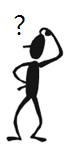 Search 
Engine
Final Results
Query Q
Top N
“assumed” relevant
time 1:01
time 2:16   
time 7:22
…
time 2:05
time 1:45
time 9:01
time 1:01
time 2:05
time 1:45
…
time 2:16   
time 7:22
time 9:01
time 1:01
time 2:05
Compute acoustic similarity
(pseudo-relevant)
Bottom N
“assumed” irrelevant
time 7:22
time 9:01
(pseudo-irrelevant)
First-pass Retrieval Results
Re-rank
Re-rank: increase/decrease the score of utterances having higher acoustic similarity with pseudo-relevant/-irrelevant utterances
Pseudo-relevance Feedback (PRF) (3/3)
Acoustic similarity between two utterances xi and xj
lattice for  utterance xi
Dynamic Time Warping (DTW)
B
C
B
A
Q
B
A
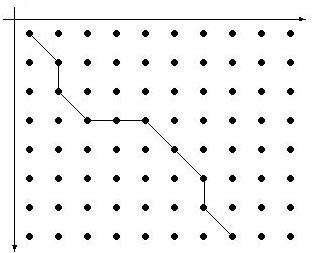 similarity between utterance xi and xj
hypothesized region for query Q
hypothesized region for query Q
Q
C
acoustic feature sequence
E
lattice for  utterance  xj
A
D
acoustic feature sequence
F
Improved PRF – Graph-based Approach (1/4)
Graph-based approach
only the top N/bottom N utterances are taken as references in PRF
not necessarily reliable
considering the acoustic similarity structure of all utterances in the first-pass retrieval results globally using a graph
Improved PRF – Graph-based Approach (2/4)
Construct a graph for all utterances in the first-pass retrieval results
nodes : utterances
edge weights: acoustic similarities between utterances
x3
x1
x2
x5
x4
…..
x2
x1
x5
x3
x4
First-pass Retrieval Results
Improved PRF – Graph-based Approach (3/4)
Utterances strongly connected to (similar to) utterances with high relevance scores should have relevance scores increased
x3
x1
x2
x5
x4
…..
x2
high
?
high
x1
x5
high
x3
x4
first-pass retrieval results
Improved PRF – Graph-based Approach (3/4)
Utterances strongly connected to (similar to) utterances with low relevance scores should have relevance scores reduced
x3
x1
x2
x5
x4
…..
x2
?
low
low
x1
x5
low
x3
x4
first-pass retrieval results
Improved PRF – Graph-based Approach (4/4)
Relevance scores propagate on the graph
relevance scores smoothed among strongly connected nodes
x3
x1
x2
x5
x4
…..
x3
x1
x2
x5
x4
…..
x2
x1
x5
x3
x4
first-pass retrieval results
Re-ranked
from
1/3
to
1/3
1/3
1/2
1/2
1/2
1/2
PageRank and Random Walk (1/2)
Object ranking by their relations
Rank web pages for Google search
Basic Idea
Objects having high connectivity to other high-score objects are popular (given higher scores)
1
v3
v1
v4
v2
Transition matrix
PageRank and Random Walk (2/2)
final score
interpolation weight
Score propagation
Prior score
References
For Graph and Random walk
Kurt Bryan1, Tanya Leise, “The $25,000,000,000 eigenvector: the linear algebra behind google”
Amy. N. Langville, Carl.D. Meyer, “Deeper inside PageRank”, Internet Mathematics, Vol. 1
“Improved Spoken Term Detection with Graph-Based Re-Ranking in Feature Space”, in ICASSP 2011
“Open-Vocabulary Retrieval of Spoken Content with Shorter/Longer Queries Considering Word/Subword-based Acoustic Feature Similarity”, Interspeech, 2012
Support Vector Machine (SVM) (1/2)
Problem definition
suppose there are two classes of objects (positive and negative)
goal: classify new objects given  training examples
Represent each object as an N-dimensional feature vector 
o: positive example
x: negative example
Find a hyperplane separating positive and negative examples
Classify new objects by this hyperplane
point A is positive, point B is negative
B
A
Support vectors
Maximized
margin
Support Vector Machine (SVM) (1/2)
Many hyperplanes can separate positive and negative examples
Choose the one maximizing the “margin”
margin: the minimum distance between the examples and the hyperplane
Some noise may change the feature vectors of the testing objects 
large margin may minimize the chance of  misclassification
SVM – Soft Margin
Hard Margin
Soft Margin
Ignore the outlier
outlier
Hard Margin:
If some training examples are outliers, separating all positive/negative examples may not be the best solution
Soft Margin:
Tolerate some non-separable cases (outliers)
SVM – Feature Mapping
Map original feature vectors onto a higher-dimensional space
Original feature vectors (Non-separable)
A(1,1,1)
B(1,1,-1)
B(-1,1)
A(1,1)
C(1,1,1)
D(1,1,-1)
C(-1,-1)
D(1,-1)
(Can be separated by hyperplane z=xy=0)
If positive and negative examples are not linearly separable in the original feature vector form, map their feature vectors onto a higher-dimensional space where they may become separable
Improved PRF – SVM(1/3)
Spoken
archive
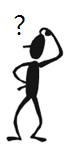 Search 
Engine
Query Q
Final Results
Top N
“assumed” relevant
Positive examples
Feature Extraction
time 1:01
time 2:16   
time 7:22
…
time 2:05
time 1:45
time 9:01
time 1:01
time 2:05
time 1:01
time 2:05
time 1:45
…
time 2:16   
time 7:22
time 9:01
First-pass retrieval results
SVM
time 7:22
time 9:01
Negative examples
Bottom N
“assumed” irrelevant
Feature Extraction
Re-ranking
Train an SVM for each query
[Speaker Notes: Each iteration will improve]
Improved PRF – SVM (2/3)
Representing each utterance by its hypothesized region segmented by HMM states, with feature vectors in each state averaged and concatenated
State Boundaries
A
B
E
F
F
C
B
D
. . .
Q
D
B
…
…
Feature  Vector
Sequence
…
averaged
…
Hypothesized Region
a feature vector
Improved PRF – SVM (3/3)
Context consistency
the same term usually have similar context; while quite different context usually implies the terms are different
Feature Extraction
V - dimensional vector
(V :  lexicon size)
0.2
B
Q
0.2
0.2
E
A
0.4
0.9
F
F
C
0.3
0.5
0.1
B
D
Q
D
0.2
0.2
0.1
0.3
B
Immediate left context
Immediate right context
whole segment
Concatenated into a 3V - dimensional feature vector
References
SVM
http://cs229.stanford.edu/materials.html 
(Lecture notes 3)
"A Tutorial on Support Vector Machines for Pattern Recognition," Data Mining and Knowledge Discovery, vol. 2, no. 2, pp. 121-167, 1998.
Bishop, C.M.
<http://library.wur.nl/WebQuery/clc?achternaam==Bishop>, "Pattern recognition and machine learning." Chapter 7.
Nello Cristianini and John Shawe-Taylor. "An Introduction to Support Vector Machines: And Other Kernel-Based Learning Methods."
SVM Toolkit
http://www.csie.ntu.edu.tw/~cjlin/libsvm/
LibSVM
http://svmlight.joachims.org/
SVMlight
References
Pseudo-relevance Feedback (PRF)
“Improved Spoken Term Detection by Feature Space Pseudo-Relevance Feedback”, Annual Conference of the International Speech Communication Association, 2010
SVM-based Reranking
“Improved Spoken Term Detection Using Support Vector Machines Based on Lattice Context Consistency”, International Conference on Acoustics, Speech and Signal Processing, Prague, Czech Republic, May 2011, pp. 5648-5651.
“Improved Spoken Term Detection Using Support Vector Machines with Acoustic and Context Features From Pseudo-Relevance Feedback”, IEEE Workshop on Automatic Speech Recognition and Understanding, Hawaii, Dec 2011, pp. 383-388.
“Enhanced Spoken Term Detection Using Support Vector Machines and Weighted Pseudo Examples”, IEEE Transactions on Audio, Speech and Language Processing , Vol. 21, No. 6, Jun 2013, pp. 1272-1284
Language Modeling Retrieval Approach (Text or Speech)
Both query Q and spoken document d are represented as  language models θQ and θd (consider unigram only below, may be smoothed (or interpolated) by a background model θb )
Given query Q, rank spoken documents d according to SLM(Q,d)

Inverse of KL divergence (KL distance) between θQ and θd
The documents with document models θd similar to query model θQ are more likely to be relevant
Query model
N(t, Q): Occurrence count or expected term frequency for term t in query Q
E(t, x): Expected term frequency for term t in the 
             lattice of utterance x (for speech)
N(t, d): Occurrence count or expected term frequency for term t in document d
Document model
Semantic Retrieval by Query Expansion
Concept matching rather than Literal matching
Returning utterances/documents semantically related to the query (e.g. Obama)
not necessarily containing the query (e.g. including US and White House, but not Obama)
Expand the query (Obama) with semantically related  terms (US and White House) 
Query expansion with language modeling retrieval approach
Realized by PRF
Find common term distribution in pseudo-relevant documents and use it to construct a new query for 2nd-phase retrieval
Semantic Retrieval by Query Expansion
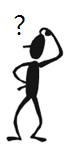 Query model
Text Query Q
Top N documents as pseudo-relevant documents
Document model for doc 101
……
w1
w4
w2
w3
w5
doc 101
doc 205
doc 145
…
…
Retrieval Engine
w1
w4
w2
w3
w5
Document model for doc 205
First-pass Retrieval Results
Archive of Document Model’s θd
……
w1
w4
w2
w3
w5
Semantic Retrieval by Query Expansion
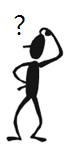 Query model
common patterns estimated from the pseudo-relevant document models and the original query model
Text Query Q
Top N documents as pseudo-relevant documents
……
w1
w4
w2
w3
w5
doc 101
doc 205
doc 145
…
…
Retrieval Engine
w1
w4
w2
w3
w5
……
w1
w4
w2
w3
w5
First-pass Retrieval Results
Archive of Document Model’s θd
New Query Model
……
w1
w4
w2
w3
w5
Semantic Retrieval by Query Expansion
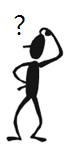 Query model
Final Result
Text Query Q
Retrieval Engine
Top N documents as pseudo-relevant documents
……
w1
w4
w2
w3
w5
doc 101
doc 205
doc 145
…
…
Retrieval Engine
w1
w4
w2
w3
w5
……
w1
w4
w2
w3
w5
First-pass Retrieval Results
Archive of Document Model’s θd
New Query Model
……
w1
w4
w2
w3
w5
Semantic Retrieval by Document Expansion
Document expansion
Consider a document only has terms US and White House
Add some semantically related terms (Obama) into the document model
Document expansion for language modeling retrieval approach
P(Ti|d): probability of observing topic Ti given document d 
P(t|Ti): probability of observing term t given topic Ti
Obtained by latent topic analysis (e.g. PLSA)
θd: original document model
α: interpolation weight
θd': expanded document model
Latent Topic Analysis
An example: Probabilistic Latent Semantic Analysis (PLSA)
Creating a set of latent topics between a set of terms and a set of documents
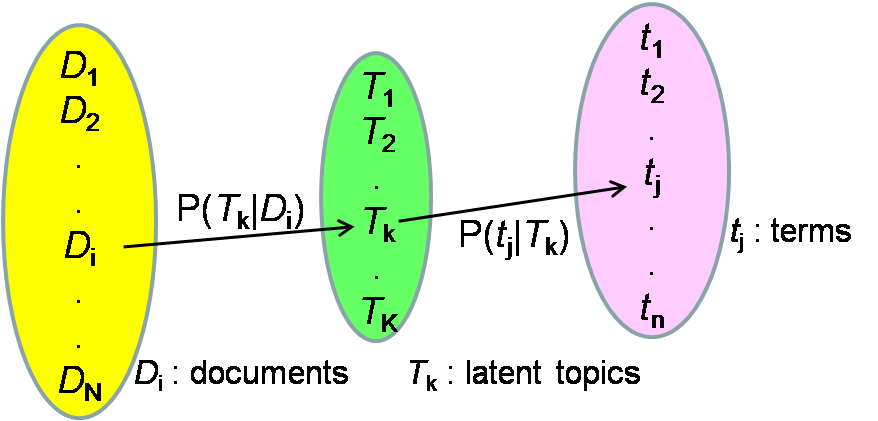 modeling the relationships by probabilistic models trained with  EM algorithm
Other well-known approaches: Latent Semantic Analysis (LSA), Non-negative Matrix Factorization (NMF), Latent Dirichlet Allocation (LDA) … …
References
Semantic Retrieval of Spoken Content
“Improved Semantic Retrieval of Spoken Content by Language models Enhanced with Acoustic Similarity Graph”, IEEE Workshop on Spoken Language Technology, 2012
T. K. Chia, K. C. Sim, H. Li, and H. T. Ng, “Statistical lattice-based spoken document retrieval,” ACM Trans. Inf. Syst., vol. 28, pp. 2:1–2:30, 2010.
Unsupervised Spoken Term Detection (STD) with Spoken Queries
No recognition, without annotated data, without knowledge about the language
Search speech by speech
Bypass the difficulties of recognition : annotated data for the target domain, OOV words, recognition errors, noise conditions, etc.
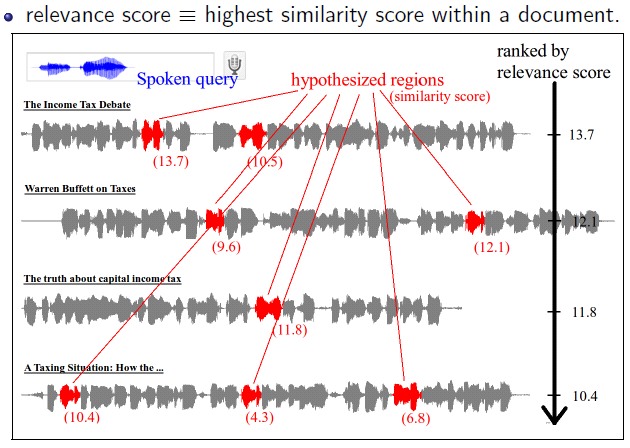 Two major approaches for Unsupervised STD
Template matching (signal-to-signal matching)
Dynamic Time Warping (DTW) based
Precise but less compatible to signal variations (by different speakers, different acoustic conditions, etc.) with higher computation requirements
Model-based approach with automatically discovered patterns
Discovering acoustic patterns and training corresponding models without annotated data
Apply recognition-like approach with discovered models
Template Matching
Dynamic time warping (DTW)
Find possible speech regions that are similar to the query
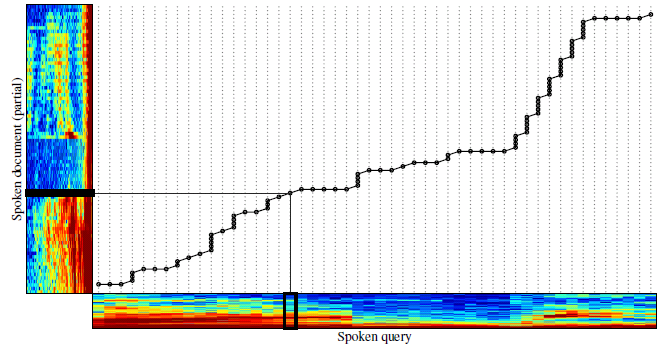 Template Matching
Segment-based DTW
divide signals into segments of  consecutive similar frames
segment-by-segment matching rather than frame-by-frame
Segment-based DTW (much faster but less precise) followed by frame-based DTW (slow but precise)
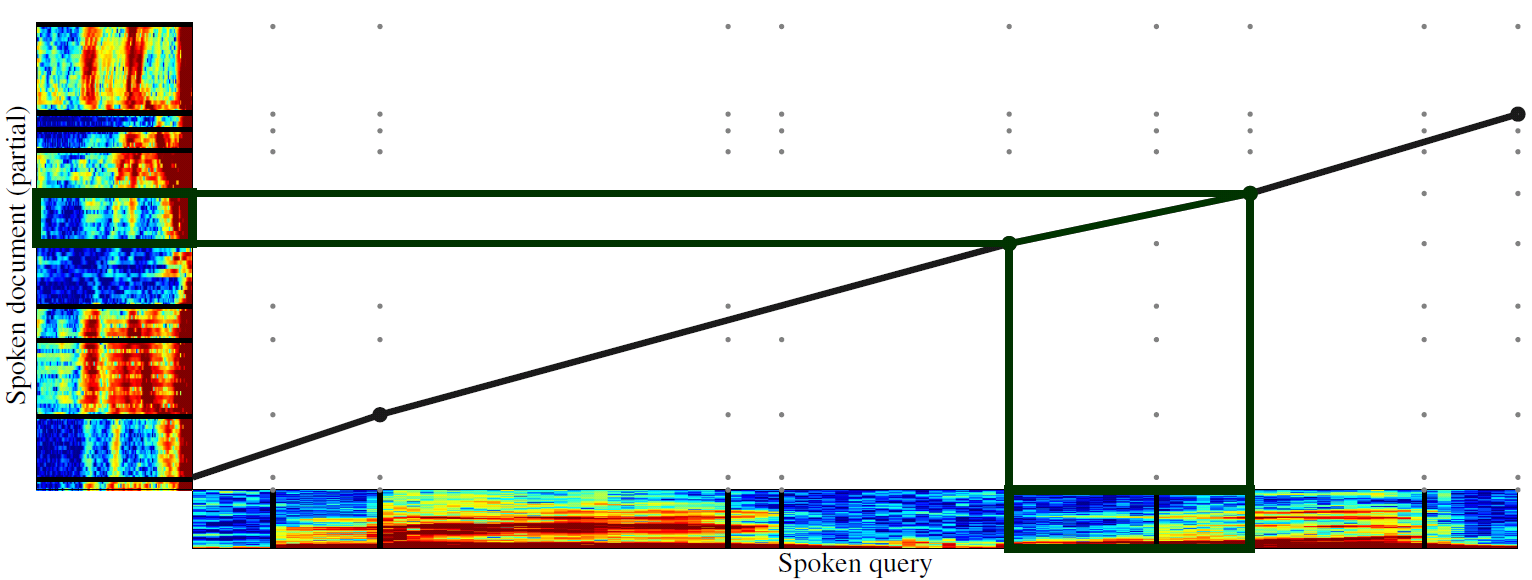 Hierarchical Agglomerative Clustering (HAC)
Merge Loss Li
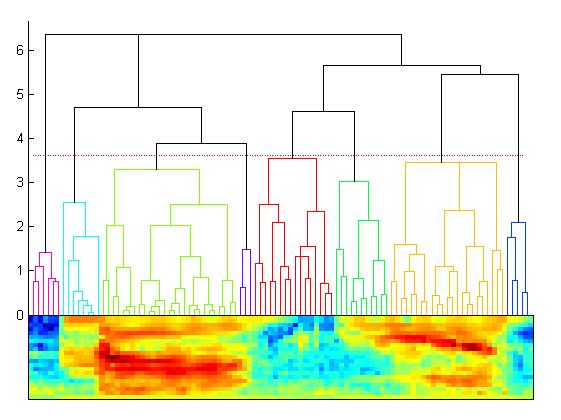 Hierarchical Agglomerative Clustering (HAC)
Initial Condition   
Each frame of signal (i.e. a MFCC vector) is a segment
Merge   
calculate the distance between each pair of adjacent segments
merge the pair with minimum distance into a single segment
represent the merged segment by a vector (e.g. the mean)
repeat
Model-based approach
Learn models from data
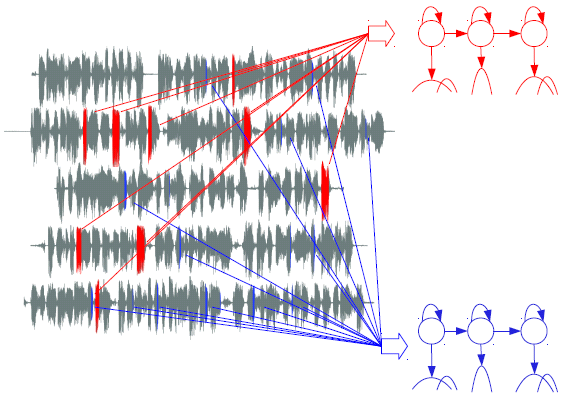 Unsupervised Pattern Discovery
Unsupervised  Discovery
without annotated data
all patterns automatically learned from a set of corpora in unknown languages without linguistic knowledge
X: features for the corpora
Y: labels for the corpora
Unsupervised Automatic Discovery of Linguistic Structure
Hierarchical Linguistic Structure Automatically Discovered
Word-like pattern lexicon
Subword-like pattern HMMs
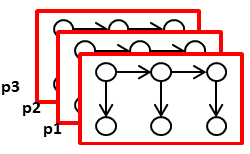 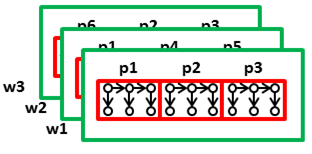 Word-like pattern language model
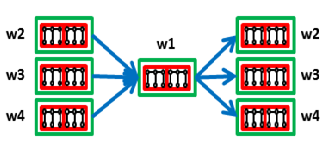 Search Based on Model of Acoustic patterns
Apply recognition-like approach with discovered models
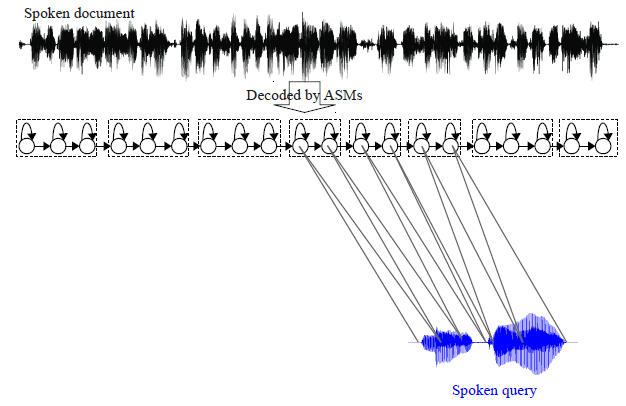 Acoustic Pattern Models
Viterbi decoding
References
Unsupervised Discovery of Acoustic Patterns
“Unsupervised Discovery of Linguistic Structure Including Two-level Acoustic Patterns Using Three Cascaded Stages of Iterative Optimization, ” International Conference on Acoustics, Speech and Signal Processing, Vancouver, Canada, May 2013.
Unsupervised Spoken Term Detection
“Integrating Frame-Based and Sgement-Based Dynamic Time Warping for Unsupervised Spoken Term Detection with Spoken Queries”, International Conference on Acoustics, Speech and Signal Processing, Prague, Czech Republic, May 2011, pp. 5652-5655.
“Toward Unsupervised Model-based Spoken Term Detection with Spoken Queries without Annotated Data, ” International Conference on Acoustics, Speech and Signal Processing, May 2013 
“Model-based Unsupervised Spoken Term Detection with Spoken Queries”, IEEE Transactions on Audio, Speech, and Language Processing, Vol. 21, No. 7, Jul 2013, pp. 1330-1342.
HAC
Unsupervised Optimal Phoneme Segmentation: Objectives, Algorithm and Comparisons, Yu Qiao, Naoya Shimomura, and Nobuaki Minematsu, ICASSP 2008
References
Mobile/Video Search
“In-Car Media Search”, IEEE Signal Processing Magazine, July 2011
“Speech and Multimodal Interaction in Mobile Search”, IEEE Signal Processing Magazine, July 2011
“Reusing Speech Techniques for Video Semantic Indexing”, IEEE Signal Processing Magazine, March 2013